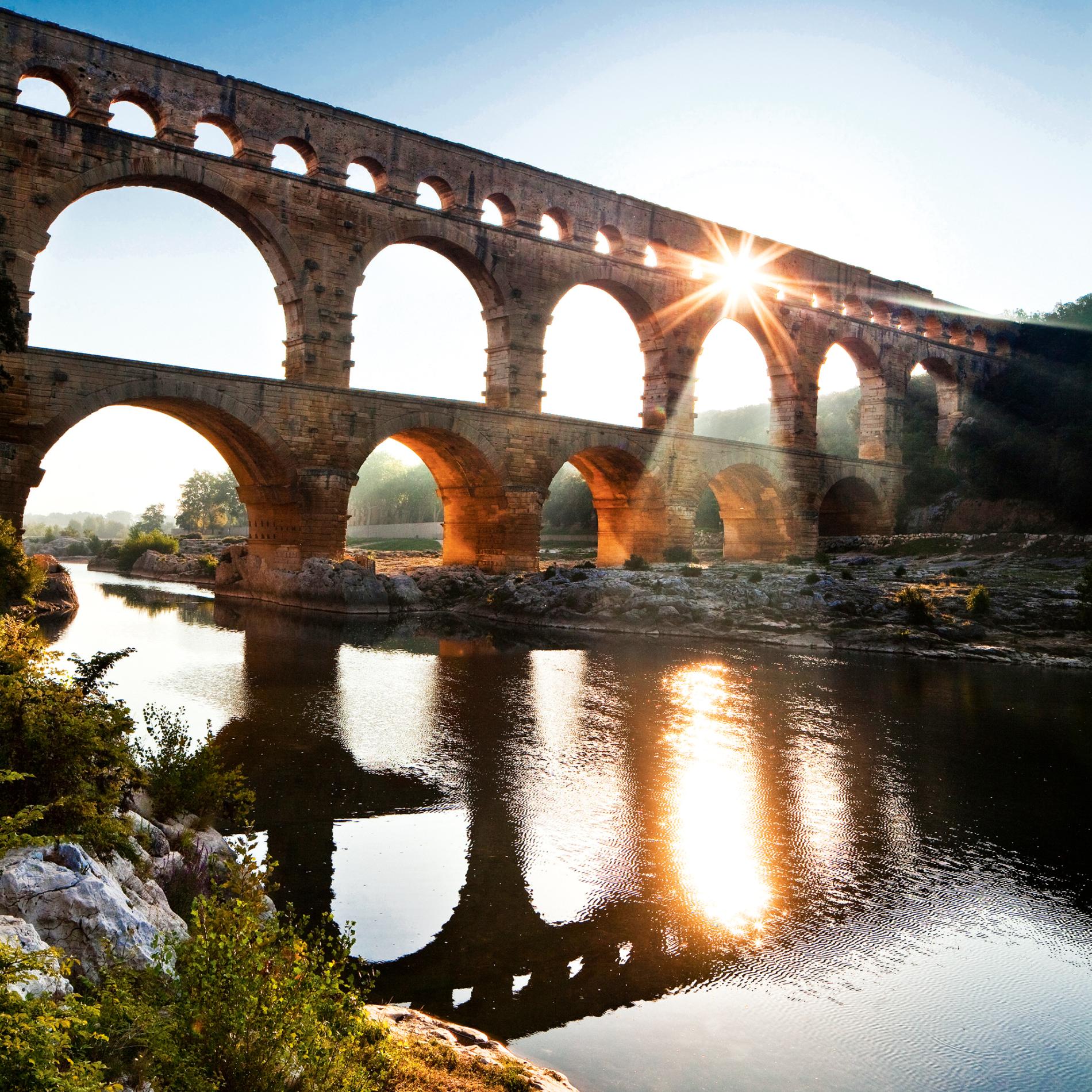 Roman Period Study: The Julio Claudians, 31 BC – 68 AD
Key Debate 3: 
Did Imperial Rule Benefit the Inhabitants of Rome?
Did Imperial rule benefit the inhabitants of Rome  - YES
STABILITY
The strongest argument in favour of this debate is that the Julio-Claudians brought stability to Rome. They ended a generation of civil war when Octavian took power in 31 BC, and the eruption of new conflict in the ‘Year of the Four Emperors’ upon Nero’s death in AD 68 show how important they were in providing stability 
Augustus carefully built this image of restoring stability. The poets Horace, Virgil and later Ovid were key to this by presenting Augustus as traditional and carrying out a divine mission to end the civil wars .The Res Gestae also boasts of his achievements of “liberating the state” and having “put an end to civil wars”. Paterculus supports this: “Twenty years of civil strife were ended, foreign wars laid to rest, peace restored.”
The sources suggests that the ordinary people of Rome favoured emperors over other sources of power because they guaranteed this stability. For example, the people accepted Claudius in AD 41, according to Josephus because they “realised the emperors acted as a curb for its [the Senate’s] rapacity and were a source of protection for themselves.” This implies that Romans accepted a loss of some personal freedom/power if it meant stability with a powerful individual in control. Emperors carefully styled themselves as the protectors of the people e.g.  Augustus’ title Pater Patriae (Father of the Fatherland) in 2 BC
Emperors also acted to guarantee this stability e.g. Tiberius’ handling of the German mutinies in AD 14 (Tacitus)
Did Imperial rule benefit the inhabitants of Rome  - YES
BUILDING PROJECTS
Emperors improved the lives of the inhabitants by improving the city around them. This enhanced a sense of civic pride in Romans by making the city reflect its own power, and also improved the infrastructure (baths, water supply, road, temples, etc.) which was used by the inhabitants
AUGUSTUS:
“I found Rome built of bricks, I leave it clothed in marble” (Suetonius)
Strabo and Pliny mention the construction of aqueducts under Augustus. Pliny also claims that under the direction of Agrippa, some 500 fountains were added and 170 public baths open free of charge
GAIUS:
Constructed the Anio Novus. Pliny said that “there has been no more remarkable achievement in the whole world” 
CLAUDIUS:
Developed the harbour at Ostia which would supply Rome with trade (Inscription of the Freedman Procurator of Ostia)
Completed aqueducts started under Gaius which almost doubled Rome’s water supply
Did Imperial rule benefit the inhabitants of Rome  - YES
ADMINSTRATION
Whilst unlikely to excite or entertain the inhabitants of Rome, the changes made under the Julio-Claudians to the government, organisation and services of the city would have benefitted many
Augustus introduced a wide range of administrative reforms including the introduction of an Urban Prefect
Did Imperial rule benefit the inhabitants of Rome  - YES
ENTERTAINMENT
Building projects provided the inhabitants of Rome with long-term benefits, whilst lavish games gave them entertainment in the short-term. There are lots of examples of this and it became an expectation for an emperor when they assumed power or wanted to celebrate an achievement
Nero held a series of ‘Great Games’ which were a mixture of gladiatorial and circus games, chariot races and dramatic performances. Suetonius says “throughout the games all kinds of gifts were scattered to the people – 1,000 assorted birds daily, and quantities of food parcels, besides vouchers for grain, clothes, gold,…” 
Suetonius also describes the lavish annual games staged by Claudius and depicts Claudius and enjoying a close relationship with the plebs at these events.
However, it could be debated how much real benefit these displays of largesse brought to the inhabitants of Rome and whether they were simply used to pacify them. Tacitus hints at this when he says Octavian seduced power “once he had seduced the soldiery with gifts, the people with corn”. The later writer Juvenal would sum this up in phrase “bread and circuses”.
Did Imperial rule benefit the inhabitants of Rome  - YES
WINNERS
It could be argued that there were significant ‘winners’ whose position was improved by imperial rule (note: this is not the same as saying that all the inhabitants of Rome benefitted)
SENATORS – Augustus reduced their number and raised the property qualification needed to be a senator. Although this alienated some, it could be said to have enhanced the status of those remaining senators. Claudius could also be seen to have done this by reserving senatorial seating at the games (Suetonius)
EQUESTRIANS – This social group could be seen as the big winners. It has been argued that Augustus empowered this group so that he didn’t need senatorial support to govern. The best example of this is the decision to make the governor of Egypt an equestrian rather than a senator.  Augustus also protected the status of those equestrians who had become bankrupt during the civil war and could not afford the property qualification to maintain their rank (Suetonius)
Did Imperial rule benefit the inhabitants of Rome  - NO
LOSS OF FREEDOM/POWER
The creation of the principate formally ended the period of Roman Republic, which had involved an element of popular representation. Under the Republic, citizens held power to vote in assemblies (and in theory advise the Senate), whilst the tribunes represented the plebian class and held power to veto legislation.
Augustus kept these offices and traditions, but in the First Constitutional Settlement (27 BC) he took all power, making this more explicit in the Second Constitutional Settlement (23 BC)
Dio explains that under the rule of Gaius, elections were “once more in the hands of the people and the plebs,” but even this he sees as a method to enhance imperial power by pleasing the people.
However, the majority of inhabitants of Rome had very limited political power before Augustus as this was instead concentrated in an elite senatorial class. Tacitus makes the point that by the rule of Augustus there was no one left who remembered Republican Rome suggesting a loss of freedom did not cause mass unrest 
There were only a few attempts to restore the Republic the most serious being the assassination of Gaius and the immediate actions afterwards of the Senate (Dio, Josephus). This did not attract public support and it is clear that the people of Rome were not clamouring for a return of the Republic.
Did Imperial rule benefit the inhabitants of Rome  - NO
VARIED EMPEROR TO EMPEROR
It could be argued that whilst certain emperors improved the lives of Romans, others neglected them or made them worse 
TIBERIUS – According to Suetonius, he built nothing and hosted no lavish public games. Tiberius would also leave the city for Capri in AD 26, neglecting its government and allowing Sejanus to rule in his place 
GAIUS – his poor government created significant problems for the people of Rome. To pay for his games Gaius had to impose new taxes and fines which according to Dio he had inscribed on a small tablet and placed on top of a column to prevent people from seeing.  According to Seneca Gaius also endangered the city by leaving it with only 6-7 days of grain upon his death 
NERO – He left the city to compete in Greek dramatic/musical festivals. Tacitus and Suetonius also implicate him with starting the fire of Rome in AD 64 to gain the land on which to build his new Domus Aureus (although this is very unlikely as he led an effective relief effort and put in place sensible building regulations afterwards)
Did Imperial rule benefit the inhabitants of Rome  - NO
BEHAVIOUR OF THE EMPERORS
The more excessive Julio-Claudian emperors were at times (according to the sources) brutal and cruel towards the people of Rome 
Tiberius introduced a bloody wave of treason trials which created a climate of fear in Rome (Tacitus’ account). Delatores received ¼ of the property of someone found guilty of maiestas and charges were brought to settle old scores or prove loyalty
Gaius initially ended the treason trials before bringing them back (Dio)
Gaius’ own behaviour could be vicious towards the people of Rome Suetonius describes his various acts of cruelty and love of elaborate forms of torture. He also says that Gaius was disappointment that there had been no great catastrophe to befall Rome during his reign as it meant he wouldn’t be remembered. Seneca supports this image of Gaius calling him a “mad beast”
Nero is portrayed as cruel towards the upper classes of Roman society – forcing impoverished but noble Roman senators to perform in his plays (Tacitus)
However, it is important to remember that a number of our sources like to exaggerate the excessive behaviour of the ‘bad’ Julio-Claudian emperors
Overall Judgements
The stability provided by the Julio-Claudians out-weighed and loss of political power Romans experienced. The inhabitants of Rome wanted a strong sole ruler and enjoyed the benefits of imperial rule. 

Emperors had the power and financial resources to put on large-scale building projects, which directly improved the lives of ordinary Romans. Building on this scale would not have been possible in the Republic.

The majority of Julio-Claudian emperors provided effective government, improving the day-to-day running of the city 

The primary concern of emperors was to secure their own power and that of their successor, not to look after the well-being of the inhabitants of Rome

Emperors pacified the people of Rome with largesse – games, building work, cash payments etc. This secured their support but brought them no long-term benefit 

It is too simplistic to say that the Julio-Claudians benefitted or harmed the people of Rome as this varied so much emperor to emperor. It does suggest, however, that imperial rule did not provide the stability that has been argued if the experience of one emperor could be so different to another